Numberless Word Problems
Equal Groups – Number of Groups Unknown
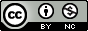 Brian Bushart | @bstockus
Notes
This problem set contains 10 numberless word problems organized around one CGI problem type.
There are sample discussion questions in the notes section on each slide.
The idea is that each slide of a problem will be revealed and discussed one at a time to scaffold students’ understanding of the situation and the question ultimately asked.
Feel free to change numbers in the problems.
1
The florist has some roses. She is going to use some of the roses in each bouquet she makes.
[Speaker Notes: What are you picturing in your mind when you read this story?
What color roses are you picturing in your mind?
How many roses are you picturing in each bouquet?

If students are unfamiliar with the word “bouquet” the images on the next slide can help. To help students with visualizing, let them know the bouquets may only be roses, but they might also be mixed bouquets and we’re only talking about the number of roses in each bouquet.]
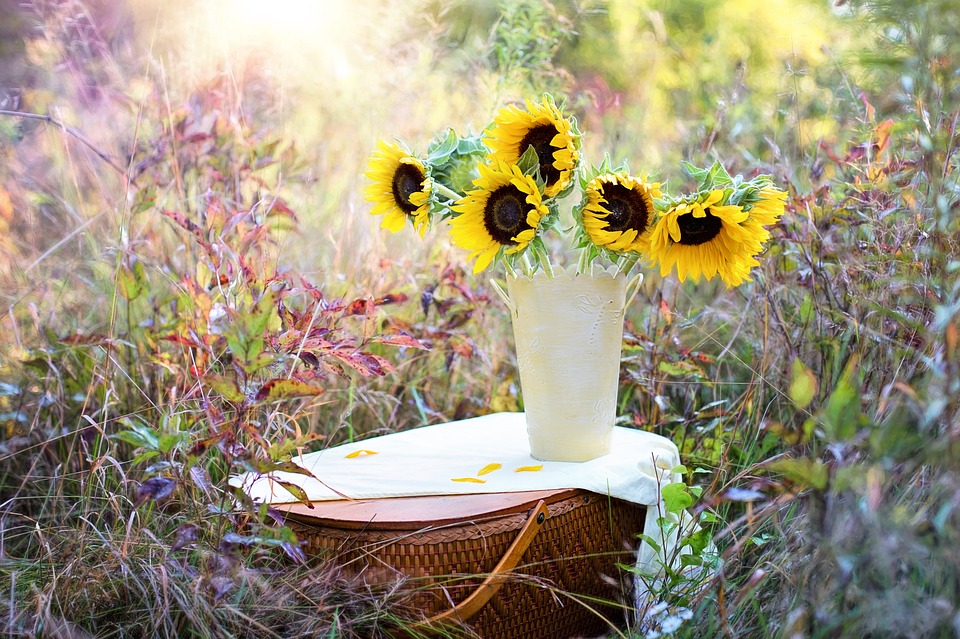 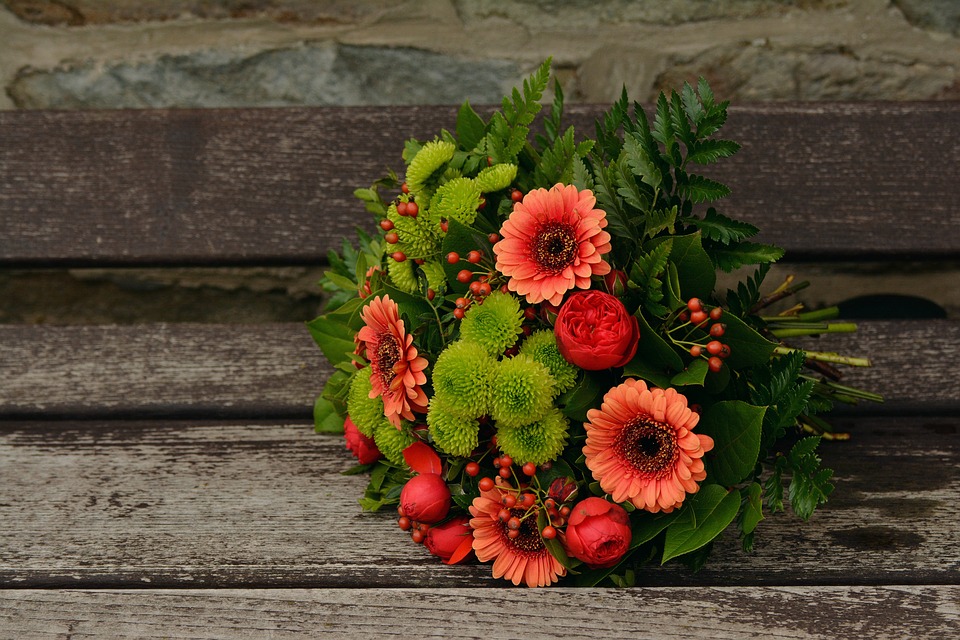 [Speaker Notes: Source: 
https://pixabay.com/en/sunflowers-vase-fall-autumn-1719119/
https://pixabay.com/en/autumn-flowers-bouquet-gerbera-1721896/]
1
The florist has 24 roses. She is going to use some of the roses in each bouquet she makes.
[Speaker Notes: What changed? What did we learn from this new information?
How many bouquets do you think she can make with 24 roses?
What do we know about each bouquet?]
1
The florist has 24 roses. She is going to use 6 of the roses in each bouquet she makes.
[Speaker Notes: What changed? What did we learn from this new information?
What question could we ask about this situation?]
1
The florist has 24 roses. She is going to use 6 of the roses in each bouquet she makes. How many bouquets can she make using all of the roses?
[Speaker Notes: Do you think she can make a lot of bouquets or just a few? Why do you say that?
How can you use objects, pictures, or numbers to answer this question?]
2
Zoe is putting some chairs at tables for a party. She is putting the same number of chairs at each table.
[Speaker Notes: What are you picturing in your mind when you read this story?
How many tables are you picturing?
How many chairs do you think are at each table?]
2
Zoe is putting 36 chairs at tables for a party. She is putting the same number of chairs at each table.
[Speaker Notes: What changed? What did we learn from this new information?
Why do you think she needs so many chairs?
How does this change what you are picturing in your mind?]
2
Zoe is putting 36 chairs at tables for a party. She is putting 4 chairs at each table.
[Speaker Notes: What changed? What did we learn from this new information?
What question could we ask about this situation?]
2
Zoe is putting 36 chairs at tables for a party. She is putting 4 chairs at each table. At how many tables will Zoe put chairs?
[Speaker Notes: Let’s estimate. Did Zoe put chairs at more than 36 tables or less than 36 tables?
How can you use objects, pictures, or numbers to answer this question?]
3
There are some people going on a field trip to the museum. They are taking vans to get there. Each van holds the same number of people.
[Speaker Notes: What are you picturing in your mind when you read this story?
How many people do you think are going on the field trip?
How many people do you think each van holds?
How is a van different from a car or bus?]
3
There are 32 people going on a field trip to the museum. They are taking vans to get there. Each van holds the same number of people.
[Speaker Notes: What changed? What did we learn from this new information?
How does this number compare to the number of people you were picturing in your mind?
What do we still need to find out? What do you think this number could be?]
3
There are 32 people going on a field trip to the museum. They are taking vans to get there. Each van holds 8 people.
[Speaker Notes: What changed? What did we learn from this new information?
What question could we ask about this situation?]
3
There are 32 people going on a field trip to the museum. They are taking vans to get there. Each van holds 8 people. How many vans will they need?
[Speaker Notes: Let’s estimate. Do you think they need more than 8 vans or less than 8 vans? Why do you say that?
How can you use objects, pictures, or numbers to help you answer this question?]
4
Mr. Paulson is planning to make some hamburgers for a neighborhood BBQ. There are the same number of hamburger buns in each pack.
[Speaker Notes: What are you picturing in your mind when you read this story?
How many hamburgers do you think he’s going to make?
Why do you think this story mentions hamburger buns?
How many hamburger buns do you think are in each pack?]
4
Mr. Paulson is planning to make 40 hamburgers for a neighborhood BBQ. There are the same number of hamburger buns in each pack.
[Speaker Notes: What changed? What did we learn from this new information?
How does this number of hamburgers compare to your guess?
How many hamburger buns does he need for all these hamburgers?]
4
Mr. Paulson is planning to make 40 hamburgers for a neighborhood BBQ. There are 8 hamburger buns in each pack.
[Speaker Notes: What changed? What did we learn from this new information?
What question could we ask about this situation?]
4
Mr. Paulson is planning to make 40 hamburgers for a neighborhood BBQ. There are 8 hamburger buns in each pack. How many packs of hamburger buns will he need to buy?
[Speaker Notes: Is one pack of hamburger buns going to be enough? Why do you say that?
How can you use objects, pictures, or numbers to answer this question?]
5
Viola was looking at a spider exhibit at the zoo. She counted some legs in the exhibit.
[Speaker Notes: What are you picturing in your mind when you read this story?
What are some ways spiders look different?
What are some ways spiders look the same?]
5
Viola was looking at a spider exhibit at the zoo. She counted 56 legs in the exhibit.
[Speaker Notes: What changed? What did we learn from this new information?
What question could we ask about this situation?]
5
Viola was looking at a spider exhibit at the zoo. She counted 56 legs in the exhibit. How many spiders did Viola see?
[Speaker Notes: How can we answer this question when there’s only one number?
How can you use objects, pictures, or numbers to answer this question?]
6
Ricky tried on some shoes at the shoe store today.
[Speaker Notes: What are you picturing in your mind when you read this story?
Why do you think Ricky is trying on shoes today?]
6
Ricky tried on 12 shoes at the shoe store today.
[Speaker Notes: What changed? What did we learn from this new information?
What questions could we ask about this situation? (Students may be stumped at this point. That’s okay.)]
6
Ricky tried on 12 shoes at the shoe store today. How many pairs of shoes did he try on?
[Speaker Notes: Did Ricky try on 12 pairs of shoes? How do you know?
How can we answer this question when there’s only one number?
How can you use objects, pictures, or numbers to answer this question?]
7
Denise ran some days this week. She ran some number of miles altogether. She ran the same number of miles each day.
[Speaker Notes: What are you picturing in your mind when you read this story?
How many days do you think Denise ran? What is a reasonable guess? What is an unreasonable guess?]
7
Denise ran 4 days this week. She ran some number of miles altogether. She ran the same number of miles each day.
[Speaker Notes: What changed? What did we learn from this new information?
If she ran 4 days this week, how many days did she not run?
How many miles do you think she ran altogether? What’s a reasonable guess? What’s an unreasonable guess?]
7
Denise ran 4 days this week. She ran 12 miles altogether. She ran the same number of miles each day.
[Speaker Notes: What changed? What did we learn from this new information?
What questions could we ask about this situation?]
7
Denise ran 4 days this week. She ran 12 miles altogether. She ran the same number of miles each day. How many miles did she run each day?
[Speaker Notes: What operation(s) can we use to solve this problem? How do you know?
Let’s estimate. Did she run more than 12 miles each day or less than 12 miles each day? How do you know?]
8
Mrs. Cheyney gives some new pencils to each of her students. She gives out a lot of pencils.
[Speaker Notes: What are you picturing in your mind when you read this story?
Why do you think Mrs. Cheyney is giving her students new pencils?
How many pencils do you think she gives to each student?]
8
Mrs. Cheyney gives 2 new pencils to each of her students. She gives out a lot of pencils.
[Speaker Notes: What changed? What did we learn from this new information?
How many pencils do you think she gave our altogether? What is a reasonable amount? What is an unreasonable amount?]
8
Mrs. Cheyney gives 2 new pencils to each of her students. She gives out 46 pencils.
[Speaker Notes: What changed? What did we learn from this new information?
How does this number compare to your guess?
What question could we ask about this situation?]
8
Mrs. Cheyney gives 2 new pencils to each of her students. She gives out 46 pencils. How many students got pencils?
[Speaker Notes: What operation(s) can we use to solve this problem? How do you know?
Let’s estimate. Does Mrs. Cheyney have more than 46 students in her class or less than 46 students in her class? How do you know?]
9
Mr. Smith asked some students to each hold up some fingers. He saw a lot of fingers.
[Speaker Notes: What are you picturing in your mind when you read this story?
How many fingers do you think each student help up?
How many fingers do you think he saw altogether?]
9
Mr. Smith asked some students to each hold up 10 fingers. He saw a lot of fingers.
[Speaker Notes: What changed? What did we learn from this new information?
What do we still need to find out? What do you think this number could be?]
9
Mr. Smith asked some students to each hold up 10 fingers. He saw 90 fingers.
[Speaker Notes: What changed? What did we learn from this new information?
What question could we ask about this situation?]
9
Mr. Smith asked some students to each hold up 10 fingers. He saw 90 fingers. How many students were holding up fingers?
[Speaker Notes: Which operation(s) can we use to answer this question? How do you know?

What if he saw 100 fingers instead of 90 fingers? How many students would be holding up fingers then?]
10
Gina has some cans of cat food. She is putting them in stacks with the same number of cans in each stack.
[Speaker Notes: What are you picturing in your mind when you read this story?
Why might Gina be putting the cans into stacks?
How many cans do you think are in each stack?]
10
Gina has 24 cans of cat food. She is putting them in stacks with the same number of cans in each stack.
[Speaker Notes: What changed? What did we learn from this new information?
Do you think she can put all of the cans in 1 stack? Why do you say that?]
10
Gina has 24 cans of cat food. She is putting them in stacks of 4.
[Speaker Notes: What changed? What did we learn from this new information?
What question could we ask about this situation?]
10
Gina has 24 cans of cat food. She is putting them in stacks of 4. How many stacks can Gina make?
[Speaker Notes: What operation(s) can we use to answer this question? How do you know?
Let’s estimate. Do you think she makes more than 5 stacks or less than 5 stacks? More than 10 stacks or less than 10 stacks?]